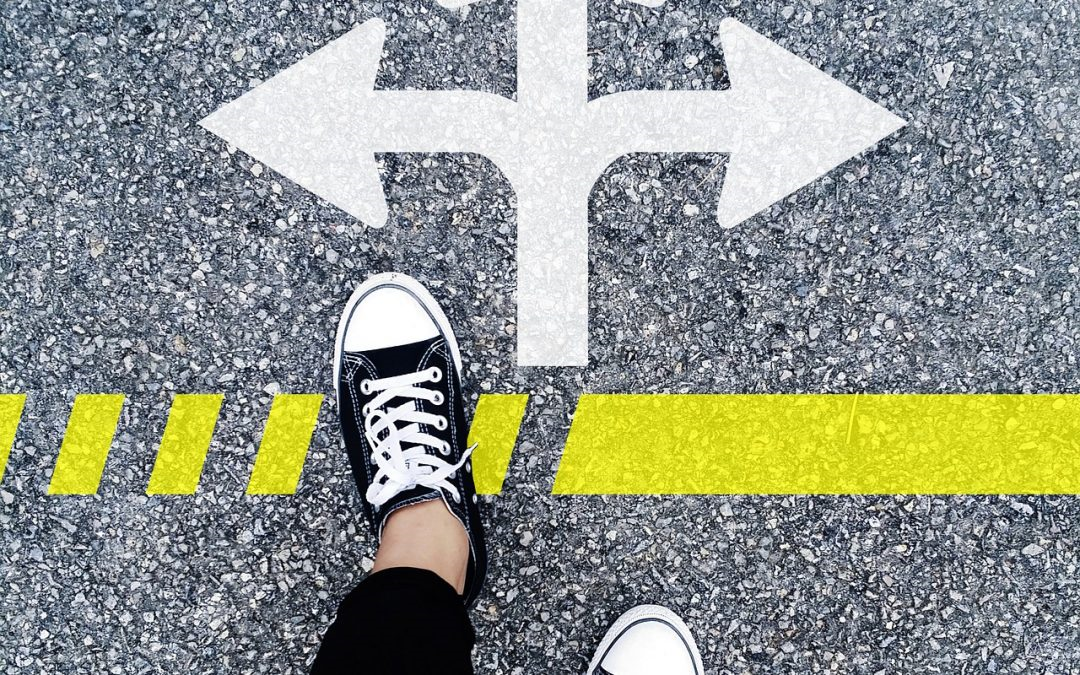 Karierna orientacija 2021/2022
Mojca Gašparić, svetovalna delavka, OŠ Matije Čopa Kranj
Razvoj identitete mladostnika in poklicnega odločanja
je proces …
pomembno je, da poznamo razvoj identitete in identitetnih položajev
usmerjamo mladostnika/mladostnico pri:
spoznavanju same(ga) sebe, 
iskanju informacij,
opredelitvi poklicnih ciljev in načrtovanju korakov za njihovo doseganje.
Razvoj identitete mladostnika in poklicnega odločanja
Štirje identitetni položaji:
razpršen
privzeti
odloženi
doseženi
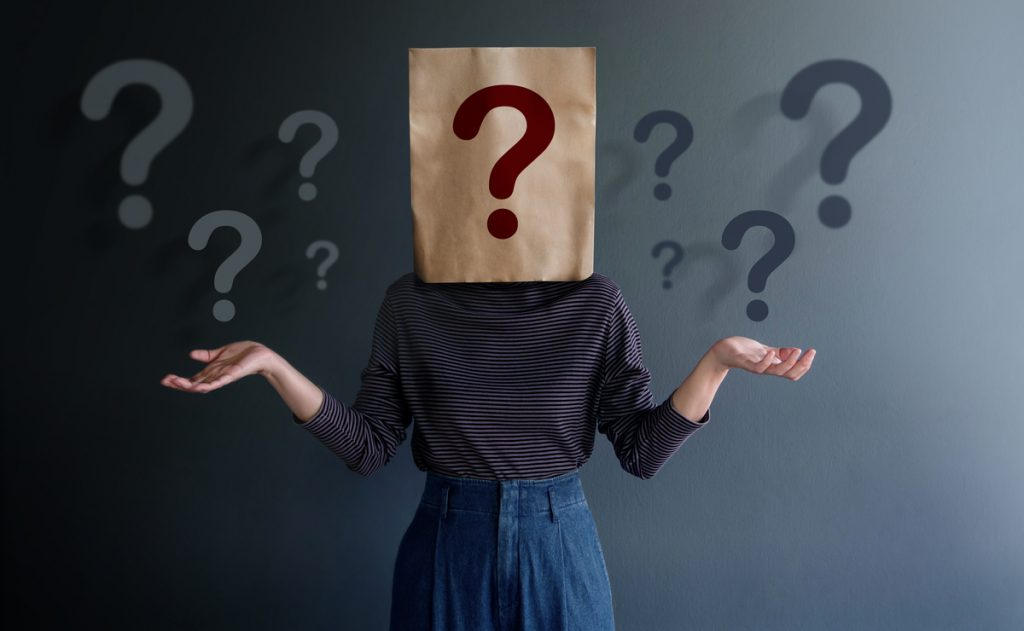 Razvoj identitete mladostnika in poklicnega odločanja
Razpršen identitetni položaj
Posameznik ima neko predstavo o vpisu v nadaljnje šolanje, vendar ne ve, katero šolo bi izbral

Privzeti identitetni položaj
mladostniki so opredeljeni z določenim življenjskim ciljem in vrednotami, ki jih niso izbrali sami, temveč druge pomembne osebe v njihovem življenju
Razvoj identitete mladostnika in poklicnega odločanja
Odloženi identitetni položaj
stanje identitetne krize,
mladostnik ima težnjo po tem, da se opredeli, vendar še nima zadovoljivega odgovora na vprašanja. 

Doseženi identitetni položaj
razvije se iz odloženega identitetnega položaja in sledi krizi,
mladostnik se je sam opredelil za različne življenjske cilje in vrednote.

(Novi pristopi pri delu z mladimi na področju karierne orientacije, Priročnik za strokovne delavce osnovnih šol)
Kompetence
Obseg znanj in izkušenj, 
različnih sposobnosti in veščin, 
osebnostnih lastnosti 
(značajske lastnosti, motiviranost, 
vrednote ipd.), ki omogočajo 
uspešno in učinkovito 
opravljanje delovnih nalog.

(Novi pristopi pri delu z mladimi na področju karierne orientacije, Priročnik za strokovne delavce osnovnih šol)
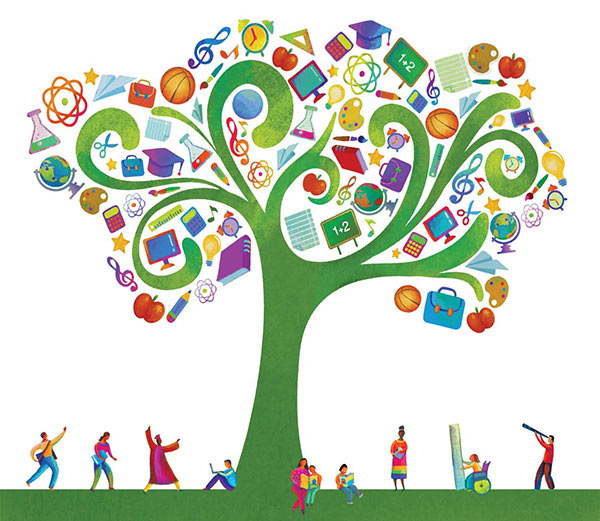 Karierna orientacija
Karierna orientacija se nanaša na proces:
razvijanja kompetenc spoznavanja samega sebe, 
iskanja informacij za odločanje in izbiro poklicne poti.
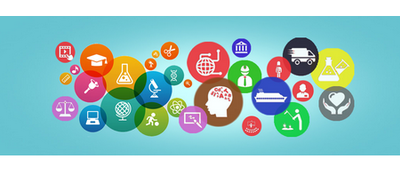 Karierna orientacija na šoli
šolska svetovalna služba (Mojca Gašparić):
delo v razredu
možnost individualnega svetovanja
Vprašalnik o poklicni poti - eVPP, „Kam in kako“

spletna stran OŠ Matije Čopa Kranj (Svetovalna služba /Karierna orientacija in vpis v srednjo šolo)
obveščanje prek Teamsov
Karierna orientacija drugi
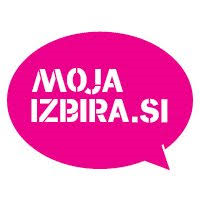 mojaizbira.si 
dnevi odprtih vrat na srednjih šolah
Informativa 
informativni dnevi (februar)
Zavod RS za zaposlovanje
Karierni center za mlade (BSC Kranj, PE Kovačnica, Župančičeva 22, Kranj)
Projekt - Prehod mladih na trg dela – OPP
(Projekt izvaja Centerkontura. Delo na šoli koordinira Mojca Gašparić)

MIZŠ - razpis za vpis v srednje šole (januar)
Vprašalnik o poklicni poti - eVPP, program „Kam in kako“
… z vašim dovoljenjem.
Kontakt: 
Mojca Gašparić, univ. dipl. soc. del.
tel.: 04 201 36 65, 040 393 209
e-naslov: gasparic.mojca@guest.arnes.si
Hvala za vašo pozornost.